TJEDAN CJELOŽIVOTNOG UČENJA
Sat razrednika 27.9.2019.
2.razred komercijalista
Razrednik: Antonio Čmelak, mag.oec.
2
Tjedan cjeloživotnog učenja
Što je cjeloživotno učenje?
Zašto je ono važno?
Kakvo je to neformalno obrazovanje?
Što je to osposobljvanje?
Kako se možemo obrazovati tijekom cijelog života?
Istraživanje: seminari, tečajevi …
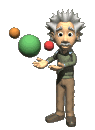 Međupredmetne teme i očekivanja:
Osobni i socijalni razvoj: A.4.4
Poduzetništvo: A.4.3
Učiti kako učiti: C.4./5.3.
Program profesionalnog informiranja i usmjeravanja
3
Što je cjeloživotno učenje?
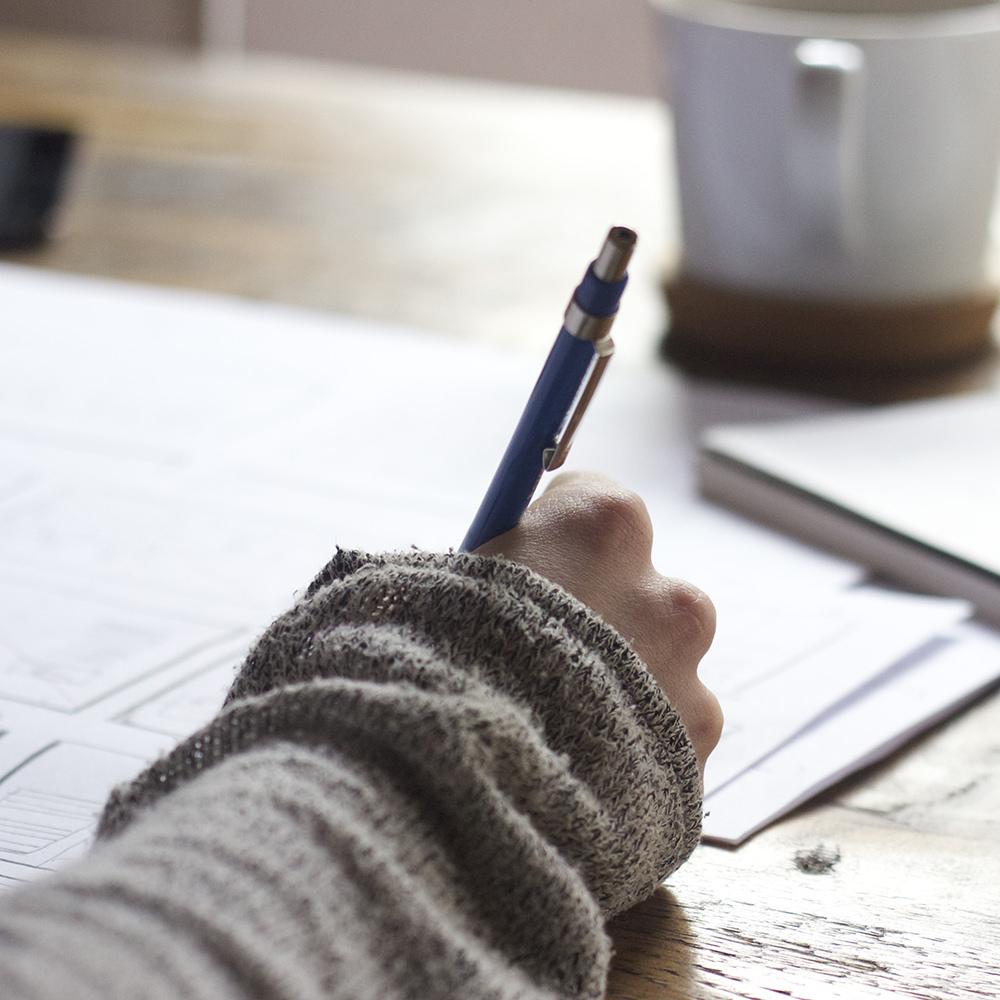 “Svaka aktivnost učenja tijekom                           cijeloga života radi unaprjeđenja                    znanja, vještina i kompetencija u                    okviru osobnoga, građanskog,            društvenog ili profesionalnog djelovanja pojedinca”.
4
Place your screenshot here
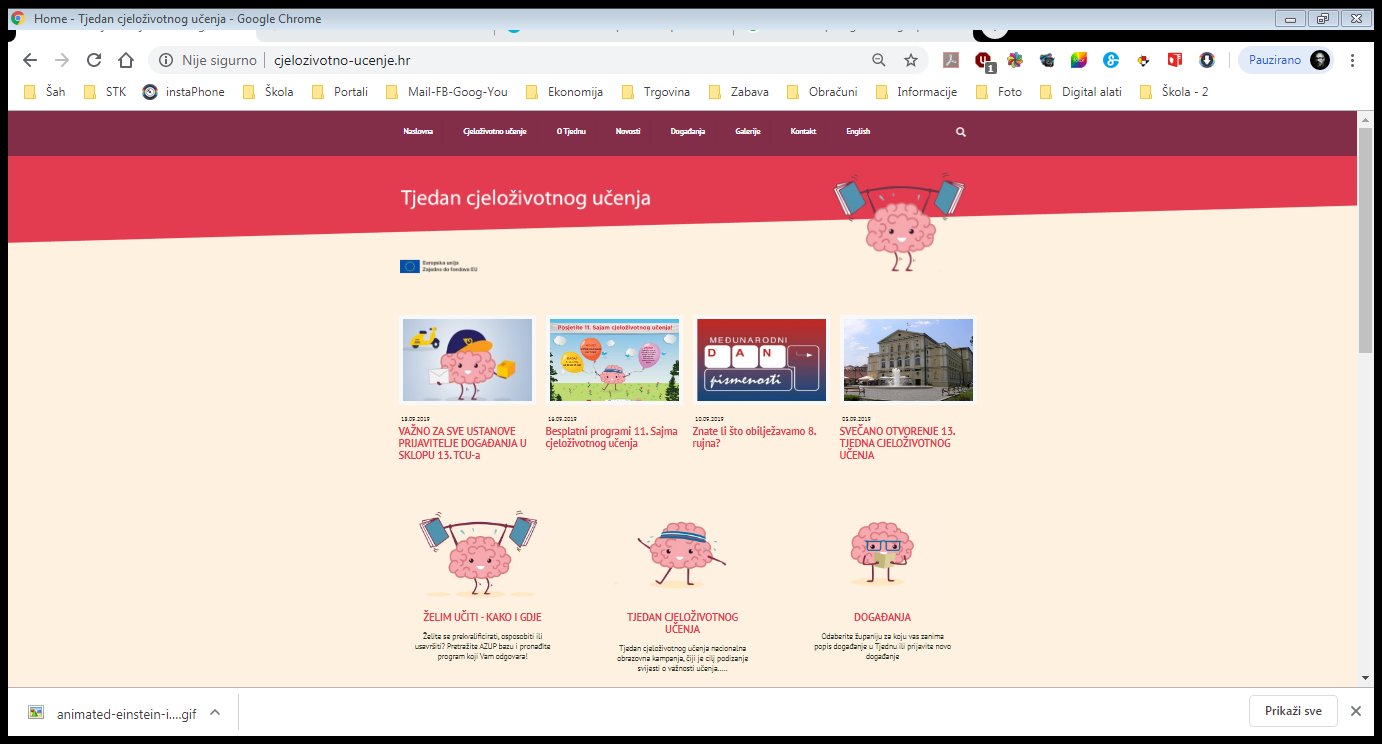 13.Tjedan cjeloživotnog učenja se obilježava od 30.9. do 6.10.2109.
http://www.cjelozivotno-ucenje.hr
KAKVO JE TO NEFORMALNO OBRAZOVANJE ?
6
Svaki oblik obrazovanja koji ne dovodi do stjecanja novih kvalifikacija, odnosno novih diploma ili napredovanja na kvalifikacijskoj ljestvici. 
Označava organizirane procese učenja usmjerene na osposobljavanje odraslih osoba za rad, za različite socijalne aktivnosti te za osobni razvoj.
ŠTO JE TO OSPOSOBLJAVANJE?
8
Sustavno poučavanje koje razvija kompetencije potrebne za primjereno izvršavanje određenih zadaća. Rezultat su vježbanja socijalnih, kognitivnih ili motoričkih vještina. Najčešće je povezano uz stručne i praktične vještine. Razlikuje se od obrazovanja. Za isto značenje koriste se i termini izobrazba, obuka i trening. 
Stjecanje teorijskog i praktičnog znanja potrebnog za obavljanje jednostavnijih poslova u nekom zanimanju putem kraćih programa. Provodi se nakon obveznog obrazovanja.
9
KAKO SE MOŽEMO OBRAZOVATI TIJEKOM CIJELOG ŽIVOTA?
ISTRAŽIVANJE U PARU
Pronađite institucije, udruge, organizacije i slične ustanove koje pružaju različite oblike obrazovanja odraslih.
U wordu napravite njihov popis koji sadrži: naziv, adresu te oblike obrazovanja koje nude
Jedan par će izraditi kartice s pojašnjenjem pojmova vezanih za cjeloživotno učenje.
10
REZULTATI RADA
Plakat s karticama pojmova i popisom institucija na oglasnoj ploči kod zbornice
Vijest na web stranici škole s prikupljenim materijalima
Prikupljeni materijali snimljeni u mape učenika na serveru „Rješenja”
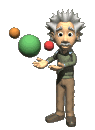